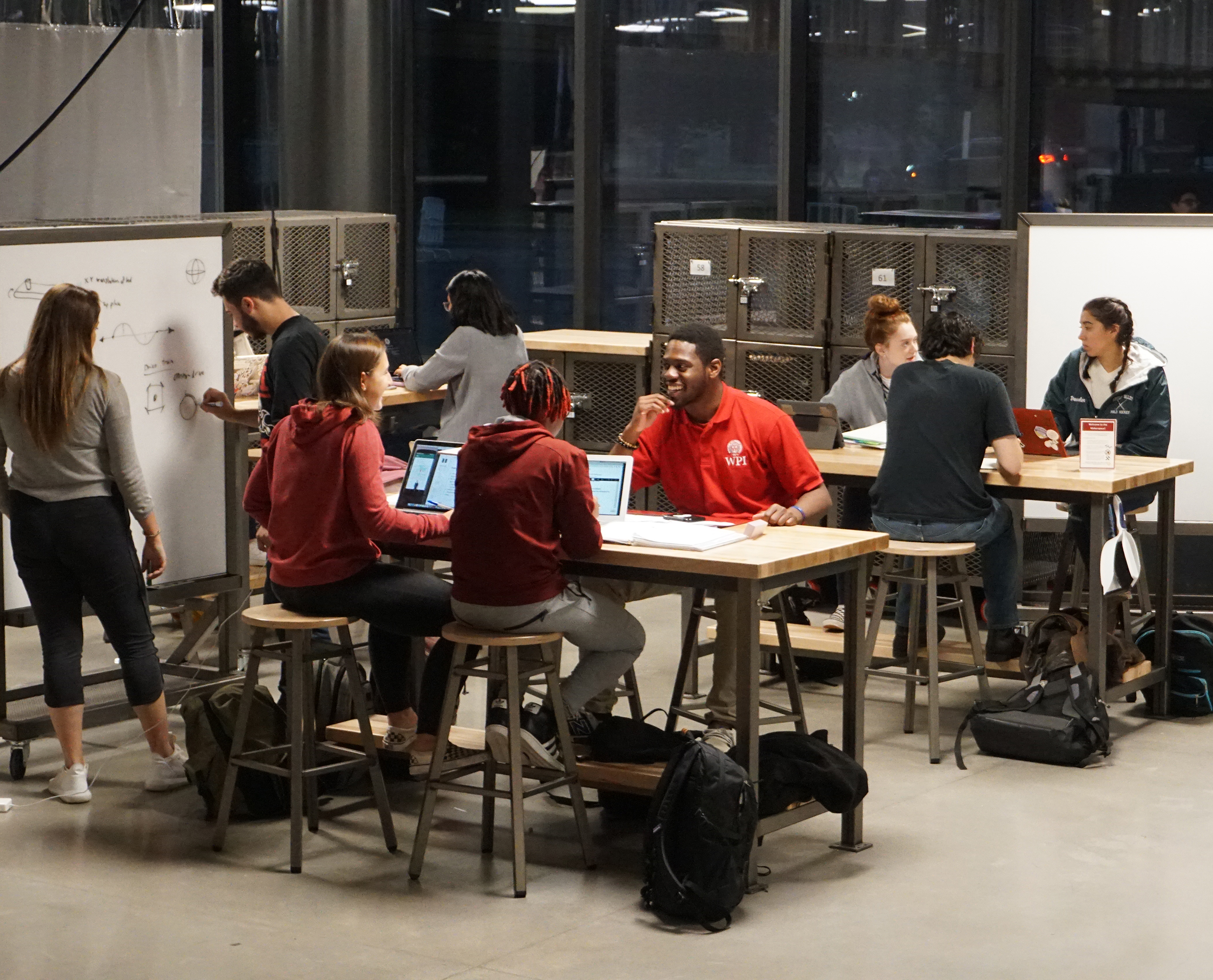 A Project-Based Education
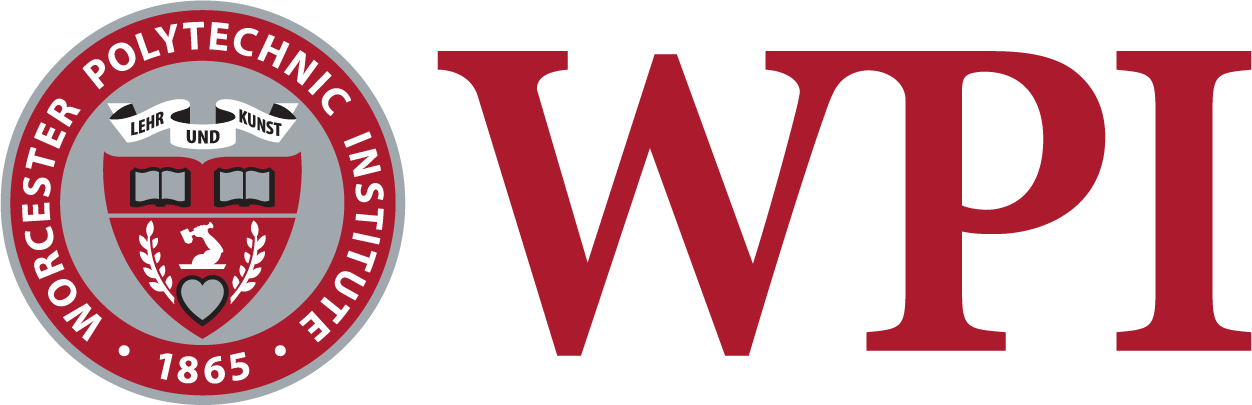 [Speaker Notes: Cover for a full photo background]
WPI Plan.Our Distinctive Approach to STEM Education.
In 1970, the WPI Plan was a bold experiment—a radically new, student-centered, project-based approach to learning. Today, it’s a proven, highly effective, and sought-after model for academic innovation—one that will help guide further changeat WPI and throughout higher education. 
This distinctive approach to education gives students:
Freedom to chart their academic paths
The essential professional and personal skills and mindset for the future 
Real-world experience and impact
An expanded world view and global perspective
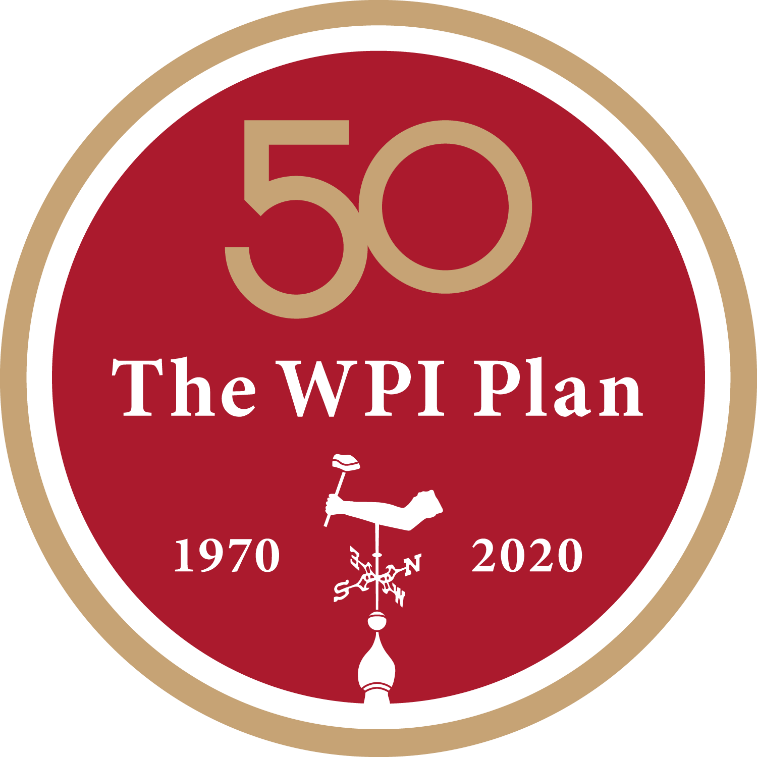 The Global Leader in Project-Based Learning: It’s Theory and Practice, Not Theory then Practice.
Leadership in Project-Based Education—Over 50 Years
Projects at the Heart of the WPI Education—Three Major Project Degree Requirements
Proven Hands-on Approach to Learning—Preparing Graduates for Careers and Lives
Groundbreaking Global Projects Program—Tackling Real-World Problems 
The Global School—Empowering and Inspiring Students to Become Civically Engaged, Compassionate, and Globally Aware Individuals
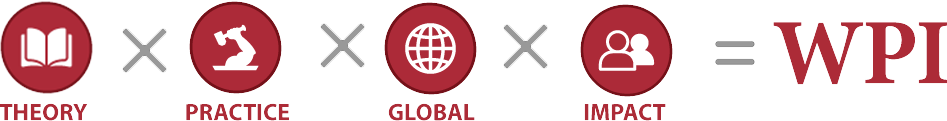 Project-Based Learning at WPI—Because Learning is an Active Verb
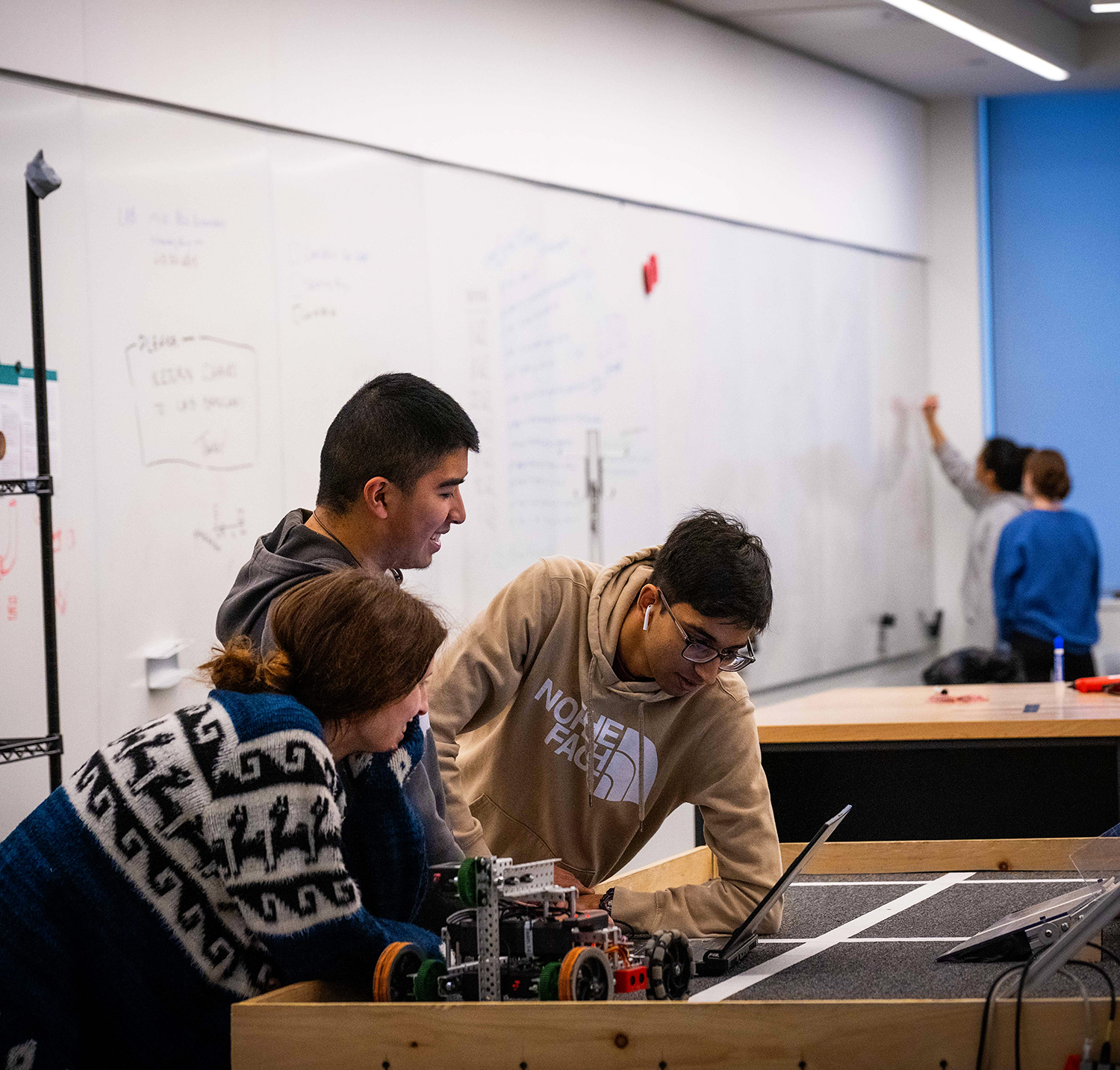 1st Year
3rd Year
Great ProblemsSeminar (GPS)
Interactive QualifyingProject (IQP)
Degree requirement
Interdisciplinary team projects to address a problem or need that lies at the intersection of science and technology
Usually an off-campusproject experience working with sponsor partners at50+ project centers around the globe
Optional
University-level research to address problems focused on themes of global importance
2nd Year
Humanities and Arts
Degree requirement
Seminar or practicum in chosen area
Project-Based Learning at WPI—Because Learning is an Active Verb
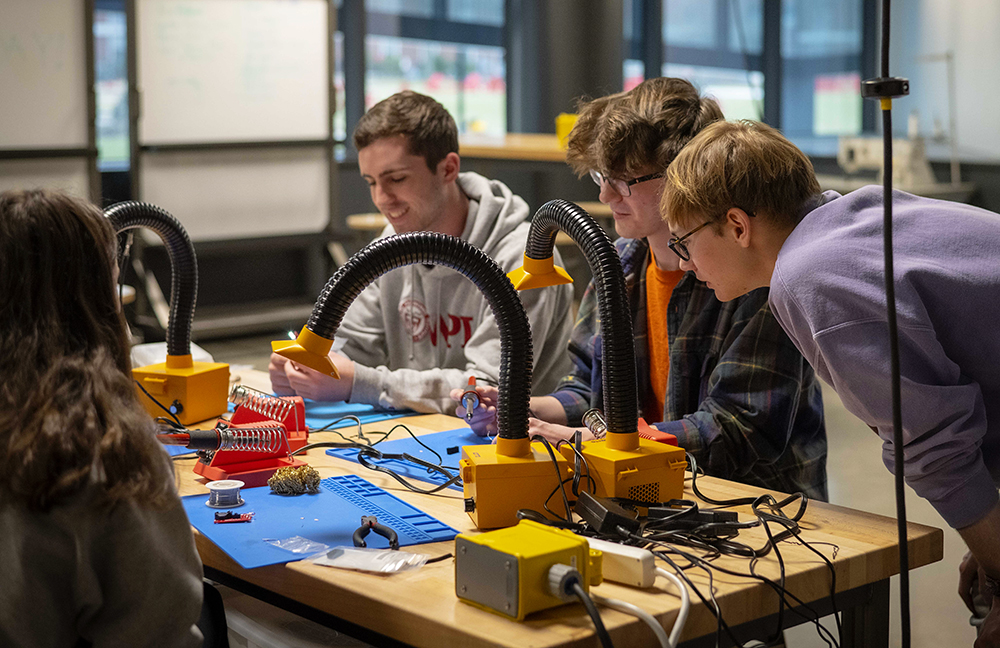 4th Year:
Major Qualifying Project (MQP)
Degree requirement
Major-specific research, design, and creative projects
1st – 4th Years:
Course Project Work
~70% of faculty have introduced a project into 1 or more courses
98% of WPI alumni surveyed in 2021 indicated they had projects in at least some of their courses
The Global Projects Program. Not Your Typical Study Away Program.
50Years of UndergraduateProject Experiences Through the Global Projects Program
Academic Year 2022-2023
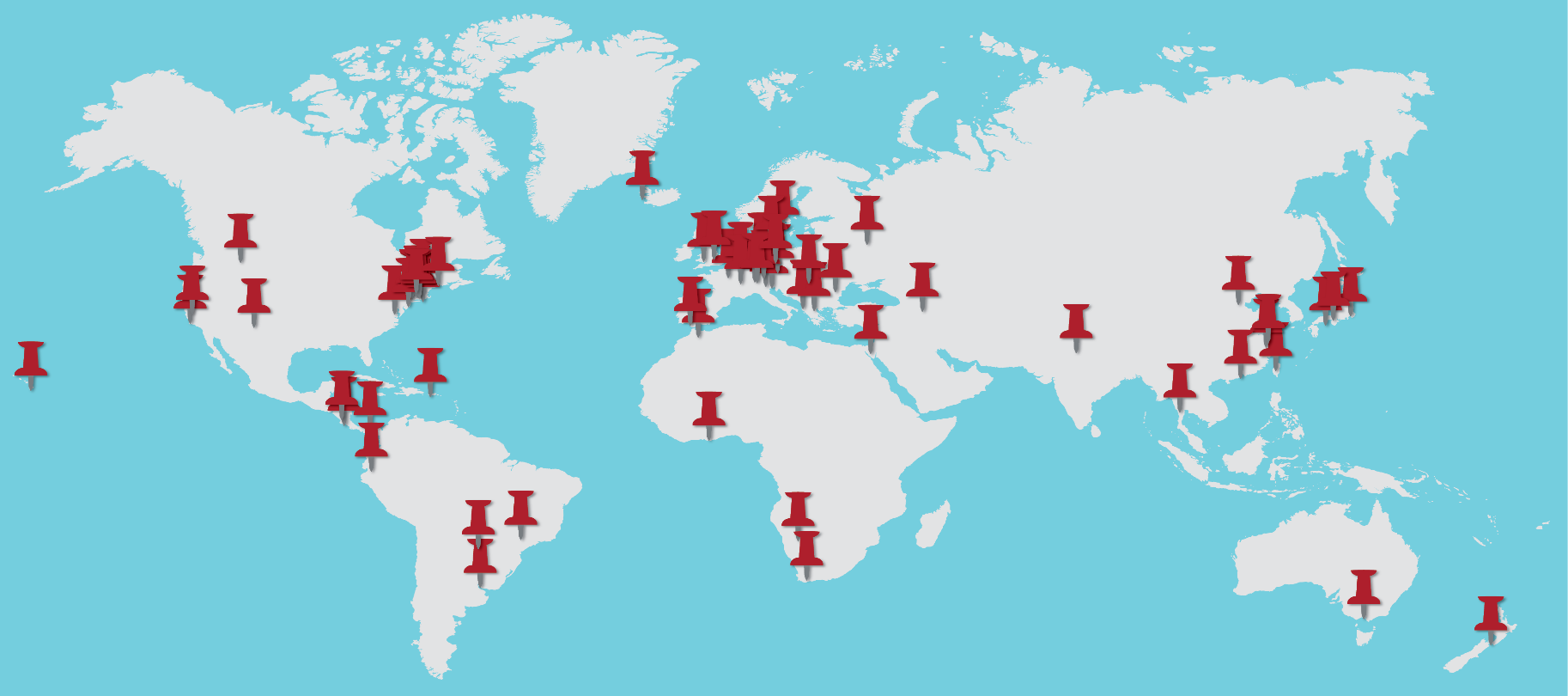 100%of UndergraduateStudents Eligible to Receive Global Scholarship
85%of all WPI Undergraduate Students Participatein the Program
54Project Centers
6Continents
1114Student Participants
30Countries
Lifelong Impact of WPI’s Project-Based Education
WPI’s distinctive project-based educational model has been praised by the most recognized and valued resources in the academic world, as well as by those who know the benefits of a WPI education firsthand—WPI students and alumni. 
Powerful empirical evidence of its effectiveness—an extensive study of more than 2,200 WPI alumni, conducted in 2021 and 2012, has confirmed that there are lifelong professional and personal benefits of experiential, hands-on learning through project work.
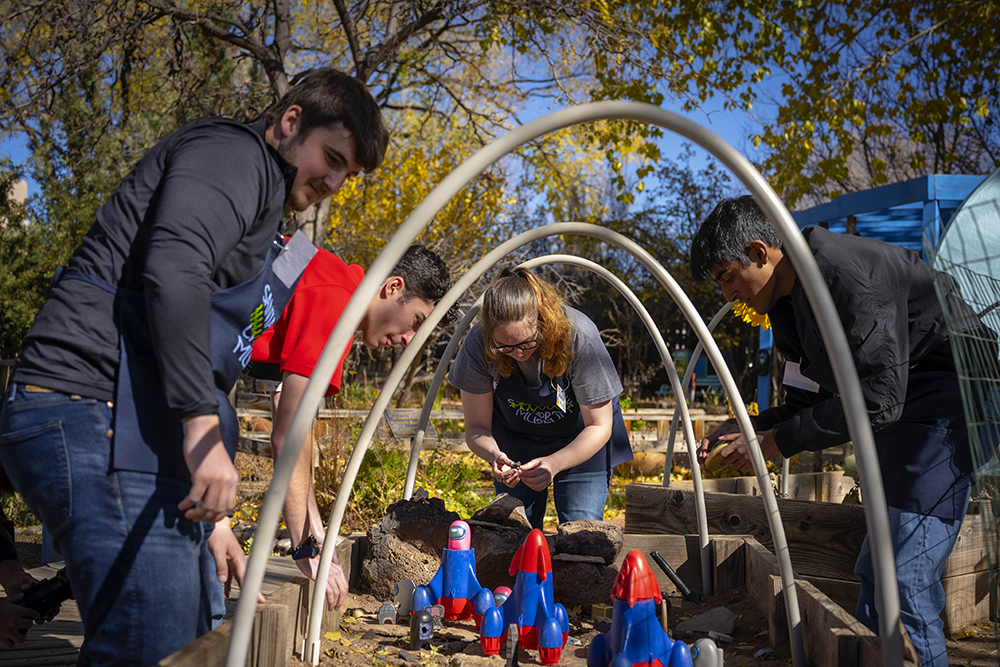 Lifelong Impact of WPI’s Project-Based Education
In the 2021 survey—analysis conducted by Hanover Research—alumni were asked to rate the extent to which their project work contributed to 39 professional skills and abilities, world views, and personal attributes. Respondents from this survey reported significantly greater impact from formal project experience across all 39 areas as compared to alumni surveyed in 2012 regarding the same 39 attributes. 
The 2021 survey also revealed:
Female alumni reported more positive impact of project work than males in all 39 areas, with the most notable differences in world views and personal impacts.
95% of respondents reported that their project experience prepared them for their current career.
In addition to major project requirements, 98% of respondents indicated they had projects in at least some of their courses at WPI.
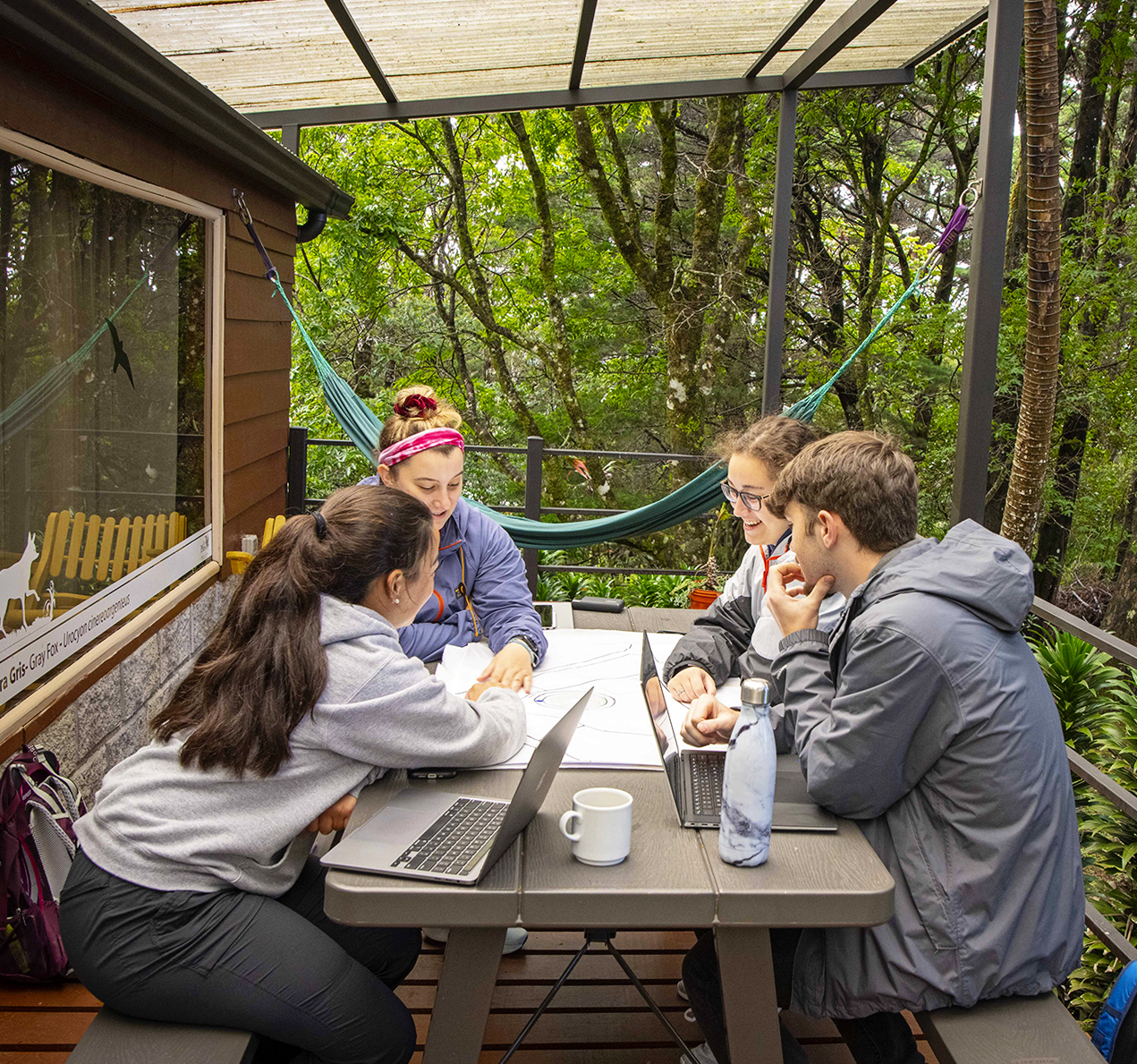 2021 WPI Alumni Survey on the Impact of Project WorkProfessional Areas of Impact – Interpersonal and Communication Skills
Indicate the extent to which your formal project experience at WPI (through GPS, HUA capstone(enquiry seminar/practicum or sufficiency), your IQP, and/or your MQP) enhanced your ability to:
% Moderately, Much or Very Much
88%
87%
86%
86%
93%
92%
90%
89%
Communicateeffectively visually
Speak clearlyand effectively
Make connectionsacross disciplines
Be an effectiveleader
Effectively functionon a team
Effectively managea project
Write clearlyand effectively
Effectively manage interpersonal dynamics
2021 WPI Alumni Survey on the Impact of Project WorkProfessional Areas of Impact – Professional Abilities
Indicate the extent to which your WPI formal project experience (through GPS, HUA capstone(enquiry seminar/practicum or sufficiency), your IQP, and/or your MQP) contributed to:
% Moderately, Much or Very Much
89%
87%
79%
74%
94%
94%
94%
93%
Use currenttechnology
Deliver effectivepresentations
Awareness of how your decisions affect and are affected by others
Understanding of ethical responsibilities
Take responsibilityfor own learning
Integrate informationfrom multiple sources
Develop ideas
Identify, analyze, and solve problems creatively through sustained critical investigation
2021 WPI Alumni Survey on the Impact of Project WorkProfessional Areas of Impact – Professional Advancement
Indicate the extent to which your formal project experience at WPI (through GPS, HUA capstone(enquiry seminar/practicum or sufficiency), your IQP, and/or your MQP) enhanced your ability to:
% Moderately, Much or Very Much
88%
83%
71%
51%
91%
91%
91%
88%
Mastery of fundamental concepts and methodsin you major
Succeed in businessor industry
Knowledge or experiencethat helped you change your mind about your future plans
Professionallybeneficial connections
Effectively interact as a professional
Opportunities youbelieve students from other universities did not have
Development of asolid base of knowledge
Function effectivelyin the "real world"
2021 WPI Alumni Survey on the Impact of Project WorkPersonal Areas of Impact
Indicate the extent to which your WPI formal project experience
(through GPS, HUA, IQP, and/or MQP) contributed to:
% Moderately, Much or Very Much
88%
84%
77%
77%
Develop a strongerpersonal character
Feelings that own
ideas are valuable
Feelings of being connectedto the WPI community
Feelings of being able to"make a difference"
75%
65%
65%
57%
56%
Enriching life in ways that were not necessarily academic or work-related
Feelings of being connected to anon-WPI community
Desire to maintain involvement withthe WPI community
Achieve work/lifebalance
Desire to maintain involvement with anon-WPI community
2021 WPI Alumni Survey on the Impact of Project WorkWorld Views Impact
Indicate the extent to which your formal project experience at WPI (through GPS, HUA capstone
(enquiry seminar/practicum or sufficiency), your IQP, and/or your MQP) enhanced your ability to:
% Moderately, Much or Very Much
88%
82%
71%
70%
69%
66%
View Issues from several different perspectives
Understanding of the connection betweentechnology and society
Understandingof global issues
Respect for culturesoutside your own
Understand peopleof other cultures
Understand peopleof other racial andethnic backgrounds
What Alumni Say About their WPI Project Experience
“[Project-Based Learning] is the"crown jewel" of the WPI undergraduate education experience and is an excellent experience preparation forthe working world after college.” 
—WPI Alumnus ’95,Environmental Engineering
“Project work is key to prepare students for real life work.”
—WPI Alumnus ’16, Chemical Engineering
“I am incredibly grateful for my project experiences at WPI. It definitely shaped me to be the person and the professional that I am today.”
—WPI Alumnus ’17,Mechanical Engineering
“The project-based learning made me feel empowered with ownership of my education. It was fantastic and I would recommend it to others.” 
—WPI Alumnus ’06,Applied Physics
“My experience at WPI was one that shaped my career and set the stage for my success in the real world.”
—WPI Alumnus ’10,Industrial Engineering
What Alumni Say About their WPI Project Experience
“Project work transformed my educational (and later professional) mindset from passive repetition to an active/proactive (empowered) participant.  I became actively responsible and vested in my educational and problem-solving process.” 
—WPI Alumnus ’88,Electrical Engineering
“Working as part of a team is an essential life skill that is not taught as a default by many institutions. I'm forever thankful WPI is one that forces you to learn it—and travel, especially long-term travel, is enriching in so many ways.” 
—WPI Alumnus ’11,Mechanical Engineering
“In industry, it isn't what you know today, but more importantly what you are able to learn. WPI and its project-based curriculum taught me how tolearn and feel comfortable withthe unknowns.” 
—WPI Alumnus ’00, Electrical Engineering
“I am forever grateful for the WPI project plan curriculum. This curriculum is what made WPI stand out against other schools and ultimately led me there in the first place. I have never regretted this decision.”
—WPI Alumnus ’05,Biomedical Engineering
“The project program was the primary reason I chose WPI. I had incredible opportunities there that I couldn't have had at other schools. The real world is project-based, so I think it's extremely valuable experience.” 
—WPI Alumnus ’04,Electrical & Computer Engineering
PBL In Higher Education
Center for Project-Based Learning. Sharing PBL Expertise for the Betterment of Higher Education.  
Advancing PBL AcrossHigher Education 
Serving as PBL Hub ForHigher Education
Supporting Equity andInclusion Through PBLWithin Higher Education
Strengthening PBL Network Through Strategic Academic Collaborations
Founding in 2016:
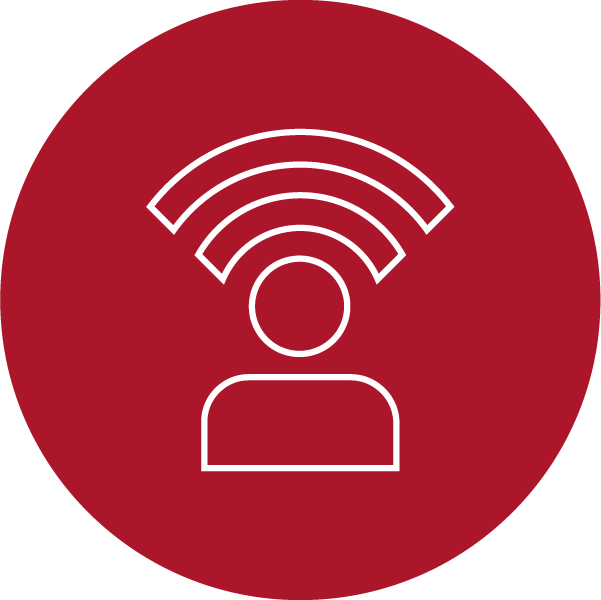 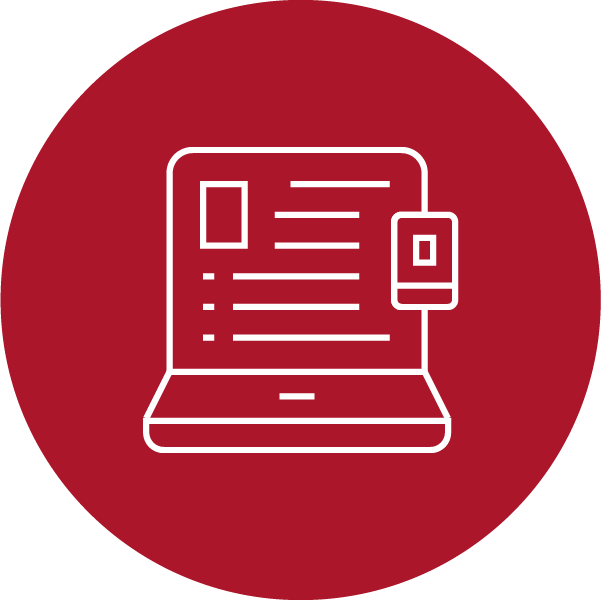 2,000+Faculty and staff engagedin Center professional development offerings
30+PBL resources(research briefs, newsletters, webinars, podcasts, etc.)
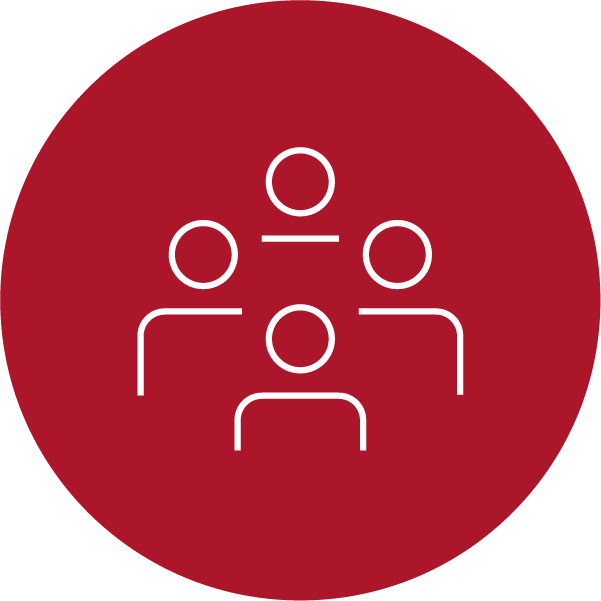 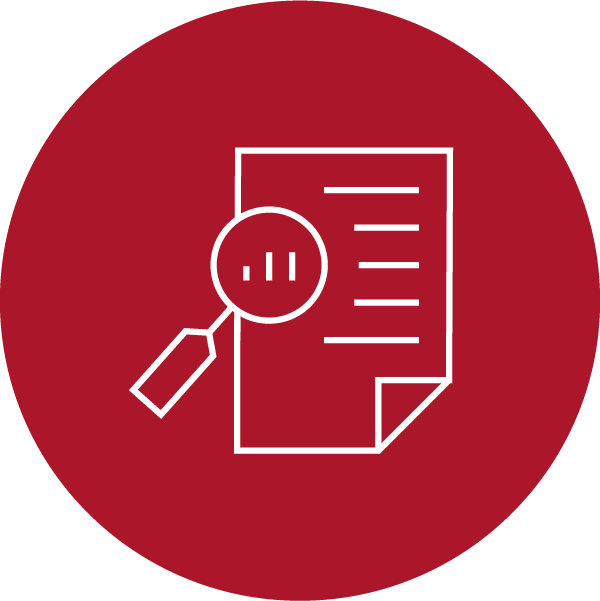 2021Inaugural CenterEquity Audit
nearly 50Network of Partners